Model Output Statistics (MOS): Methodik, Verifikation und Anwendungsgebiete
Dipl.-Met. Klaus Knüpffer
Currently, the most efficient way to improve the accuracy of local weather forecasts is the introduction of an advanced statistical interpretation system that operates on the outputs of numerical models.
Klaus Knüpffer MOS Stumeta Karlsruhe 25.05.2017
Gliederung
Vor 1990
1990 bis 1999
Allgemeines zur statistischen Wettervorhersage

2000 bis Gegenwart
wetterturnier.de
MSwr-MOS – Vorhersagen
MOS als NowCast-Warnsystem

Zusammenfassung und Ausblick
Klaus Knüpffer MOS Stumeta Karlsruhe 25.05.2017
Statistische Wettervorhersage ist


Induktive Modellierung: Prinzip: ‘Frage die Daten!‘


im Gegensatz zu der bekannteren 


Deduktiven Modellierung = ‘Axiomatische Methode‘
                   (‘Axiome‘ hier = Gesetze der Physik)
Klaus Knüpffer MOS Stumeta Karlsruhe 25.05.2017
Vor 1990
Klaus Knüpffer MOS Stumeta Karlsruhe 25.05.2017
„The MOS technique is, in effect, the determination of the weather-related statistics of a numerical model.“ Glahn, H.R., Lowry, D.A.: The use of model output statistics (MOS) in objective weather forecasting, J. Appl. Meteor., 11(1972),1203-1211
regression
procedure
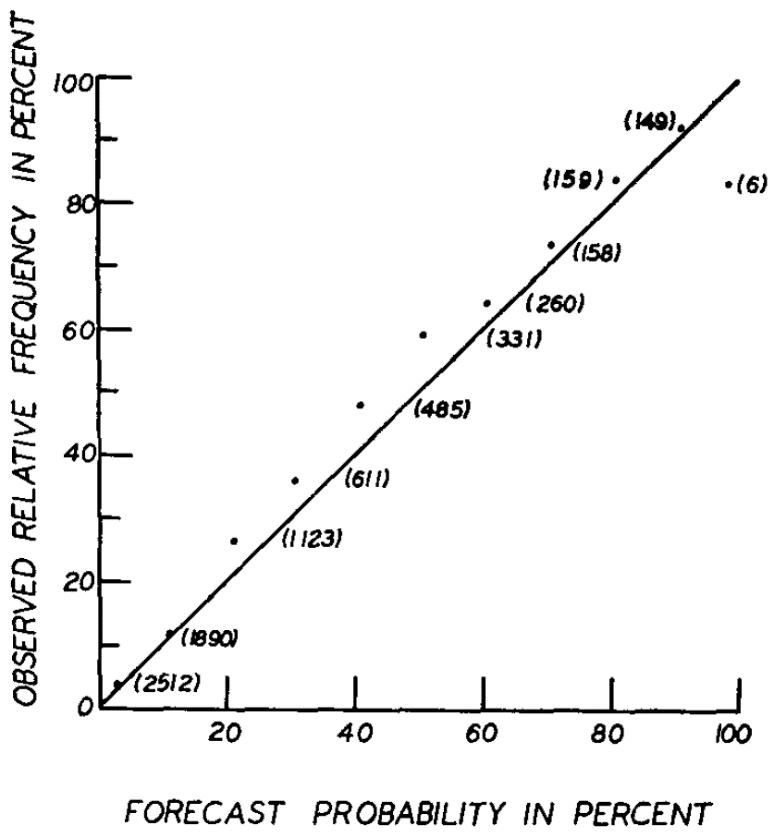 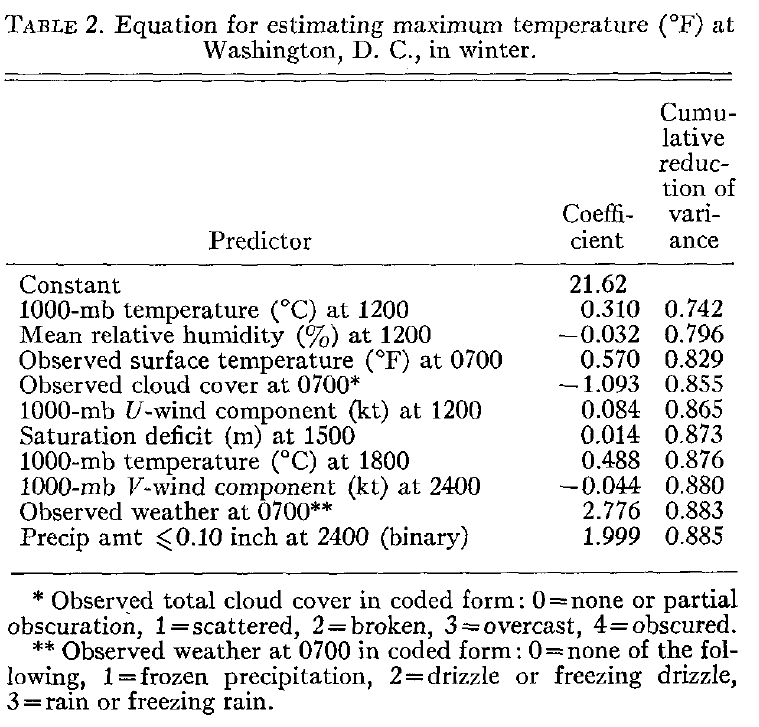 maximum temperature
cloud amount
probability of precipitaion
surface wind
conditional probability of frozen precipitation
probability of precipitaion
Klaus Knüpffer MOS Stumeta Karlsruhe 25.05.2017
Ab 1990:

MOS-Gleichung für die Windgeschwindigkeit an der Station: Nordsee Plattform K13

-------------------------------------------
Structure:

   FF(T+dt) = Const + Coeff * FF_1000(T+dT)
-Predictand-                    -Predictor-
-------------------------------------------

 dt/h        Const/kn         Coeff
-------------------------------------------
   12             4.6          0.46
   48             5.0          0.44
  120             8.2          0.30
 1000            14.8          0.00
Klaus Knüpffer MOS Stumeta Karlsruhe 25.05.2017
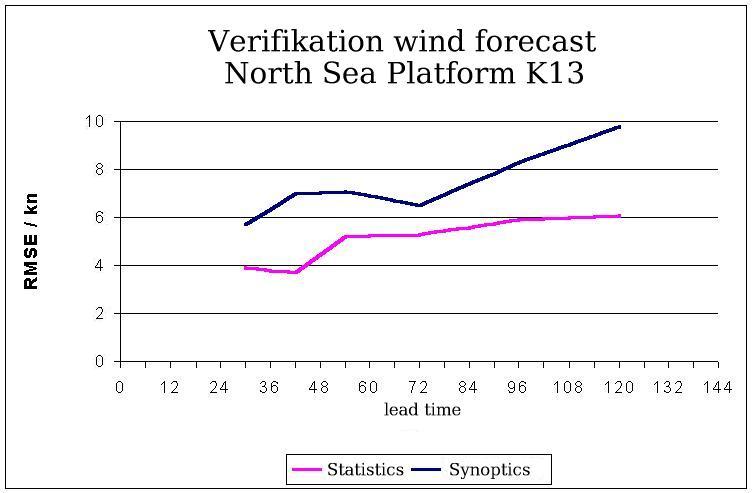 Klaus Knüpffer MOS Stumeta Karlsruhe 25.05.2017
Zum Verhältnis von Mensch und Maschine

Chronologie der RV des SYNoptikers im Vergleich zum besten jeweils vorhandenen Automaten  von 1991 – 2014

Mittel über Temperatur-, Wind- und Bedeckungsgrad-Vorhersagen von heute für morgen, alle DWD-Wetterämter.

Quelle: Verifikationsbericht zur Güte lokaler Wettervorhersagen, DWD März 2014
Klaus Knüpffer MOS Stumeta Karlsruhe 25.05.2017
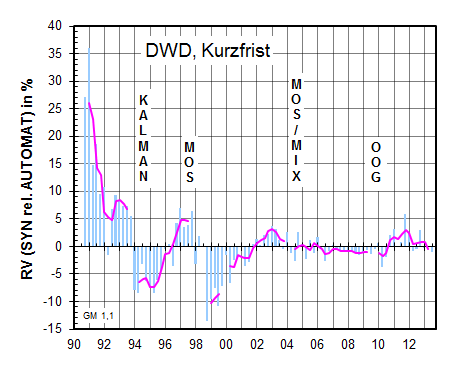 Klaus Knüpffer MOS Stumeta Karlsruhe 25.05.2017
Klaus Knüpffer MOS Stumeta Karlsruhe 25.05.2017
Allgemeines zur statistischen Wettervorhersage
Klaus Knüpffer MOS Stumeta Karlsruhe 25.05.2017
Klaus Knüpffer MOS Stumeta Karlsruhe 25.05.2017
Allgemeines zur statistischen Wettervorhersage

Es gibt verschiedene methodische Ansätze, z.B.

Einfacher Ansatz: Statistische Korrektur des DMO
	- Beispiel: Kalman-Filterung = adaptive DMO-Korrektur

Umfassender Ansatz: Statistische Interpretation des Outputs numerischer Wettervorhersagemodelle unter Einbeziehung der letzten Beobachtungen (besonders wichtig für NowCast-Anwendungen).

Beispiel: Die hier vorzustellenden MSwr-MOS-Systeme

Andere Ansätze: z.B. neuronales Netz (bisher erfolglos)
Klaus Knüpffer MOS Stumeta Karlsruhe 25.05.2017
Allgemeines zur statistischen Wettervorhersage

Anwendungsgebiete von MOS:

Standard-Wettervorhersage
Flugwetter
Wind- und Solarerträge
Pegelstände
Straßenzustand

Pegelstände am Beispiel: BSHMOS – Gleichungen für Stau Cuxhaven(T+1h)
Klaus Knüpffer MOS Stumeta Karlsruhe 25.05.2017
FI_1000                 -0.4311  ......FI_950                  -0.4251  ......FI_850                  -0.4163  ......FI_700                  -0.3935  .....FI_500                  -0.3459  ....FI_300                  -0.2783  ...T_1000                   0.0798  .T_950                    0.0129T_850                   -0.1455  .T_700                   -0.2026  ..T_500                   -0.1829  .T_300                    0.0292O_1000                  -0.5206  .........O_950                   -0.5313  .........O_850                   -0.3693  .....O_700                   -0.1901  ..O_500                   -0.0494  .O_300                   -0.0372  .RH_1000                  0.0681  .RH_950                   0.2024  ..RH_850                   0.4284  ......RH_700                   0.2604  ...RH_500                   0.1040  .RH_300                  -0.1504  .CW_1000                 -0.0485  .CW_950                  -0.0198CW_850                   0.2532  ..CW_700                   0.2072  ..CW_500                   0.0559  .CW_300                  -0.0256DMO_U_1000               0.7060  ................DMO_U_950                0.7093  ................
DMO_U_850                0.6679  ..............DMO_V_1000              -0.1572  .DMO_V_950               -0.2527  ..DMO_V_850               -0.3284  ....PSsurface               -0.4337  ......Prec_Water               0.0374  .RH_column                0.1663  .Lift_Index              -0.3545  ....CAPE                     0.0673  .Con_Inhib               -0.00724Lev_Lift_Ix            -0.2550  ..CloudWater               0.1620  .FI_0Cisotherm           -0.0908  .RH_0Cisotherm            0.2512  ..DMO_T_sfc                0.0310DownLongFlx3(+2)         0.2247  ..UpLongFlx3(+2)           0.0215UpLongFlxTp3(+2)        -0.1747  .UpShortFlxTp3(+2)        0.0985  .UpShortFlx3(+2)         -0.1066  .DownShortFlx3(+2)       -0.0946  .DownLongFlx6(+3)         0.2319  ..UpLongFlx6(+3)           0.0236UpLongFlxTp6(+3)        -0.1845  ..UpShortFlxTp6(+3)        0.1132  .UpShortFlx6(+3)         -0.1053  .DownShortFlx6(+3)       -0.0964  .DMO_C_High3(+2)         -0.0344DMO_C_Mid3(+2)           0.2022  ..DMO_C_LOW3(+2)           0.3838  .....DMO_C_High6(+3)         -0.0305DMO_C_Mid6(+3)           0.2160  ..DMO_C_LOW6(+3)           0.3967  .....PrecRate3(+2)            0.2376  ..ConPrecRate3(+2)         0.2907  ...PrecRate6(+3)            0.2753  ...ConPrecRate6(+3)         0.3232  ....DMO_T2M                  0.0572  .
Klaus Knüpffer MOS Stumeta Karlsruhe 25.05.2017
Rot_1000                 0.0958  .Rot_500                  0.2285  ..Rot_1000_LS              0.1495  .Rot_500_LS               0.2715  ...Grad_Tv_5_10_U          -0.1102  .Grad_Tv_5_10_V           0.1049  .Grad_Rot_500_U          -0.0807  .Grad_Rot_500_V          -0.3401  ....Grad_DMO_T2m_U           0.0009Grad_DMO_T2m_V          -0.0541  .D_U_MS                   0.7551  ..................D_U_LS                   0.7555  ..................D_U_XLS                  0.7530  ..................D_V_MS                  -0.1065  .D_V_LS                  -0.1156  .D_V_XLS                 -0.1261  .DMO_T2m_MS               0.0444  .DMO_T2m_LS               0.0415  .PrecRate6_MS(+3)         0.2803  ...PrecRate6_LS(+3)         0.2903  ...Grad_RR6_MS_U(+3)       -0.0372  .Grad_RR6_MS_V(+3)       -0.0383  .Grad_RR6_LS_U(+3)       -0.0732  .Grad_RR6_LS_V(+3)       -0.0309Sin_Dag                 -0.0184Cos_Dag                  0.0403  .Sin_2*Dag               -0.0231Cos_2*Dag                0.0436  .Sin_3*Dag                0.0171Cos_3*Dag               -0.0048Sin_4*Dag                0.0139Cos_4*Dag                0.0132Bin_1/04                 0.0000Bin_7/04                 0.0000Bin_1/05                 0.0000Bin_7/05                 0.0000Bin_1/06                 0.0000Bin_7/06                 0.0000
DMO_Tx2M_3(+2)           0.0424  .DMO_Tn2M_3(+2)           0.0667  .DMO_Tx2M_6(+3)           0.0322DMO_Tn2M_6(+3)           0.0855  .CldWorkFct3(+2)          0.2581  ...CldWorkFct6(+3)          0.2930  ...Bound_Layer              0.5005  ........Albedo3(+2)             -0.0231Albedo6(+3)             -0.0463  .DMO_C_con                0.3983  .....DMO_C_tot3(+2)           0.2739  ...DMO_C_bound3(+2)         0.0971  .DMO_C_tot6(+3)           0.2840  ...DMO_C_bound6(+3)         0.0994  .CategRain3(+2)           0.3719  .....CategSnow3(+2)          -0.0348CategRain6(+3)           0.3835  .....CategSnow6(+3)          -0.0293DMO_RH2M                 0.0913  .DMO_U_10m                0.7482  ..................DMO_V_10m               -0.1089  .U_1000                   0.6891  ...............V_1000                  -0.3972  .....U_950                    0.6963  ...............V_950                   -0.4024  .....U_850                    0.6804  ...............V_850                   -0.3582  ....U_700                    0.6345  .............V_700                   -0.2533  ..U_500                    0.5658  ..........V_500                   -0.1521  .U_300                    0.5214  .........V_300                   -0.1136  .Tv_5_10                 -0.1561  .ThW_850                  0.0086ThW_950                  0.0780  .Grad_ThW_850_U          -0.1475  .Grad_ThW_850_V          -0.0674  .
Klaus Knüpffer MOS Stumeta Karlsruhe 25.05.2017
Bin_1/07                 0.0000Bin_7/07                 0.0000Bin_1/08                 0.0000Sun_Alt_Degree          -0.0079Sun_Alt_Sinus100        -0.0067Sun_Alt_Sin/1h(+1)      -0.0101Sun_Minutes/1h(+1)      -0.0008FFCos                    0.7633  ..................FFCos**1.5               0.7885  ....................FFCos**2-285             0.7505  ..................FFCos**2                 0.7711  ...................FFCos-285                0.7462  ..................FFCos-305                0.7635  ..................PersStau                 0.8097  .....................PersStau-6               0.7405  .................PersStau-12              0.7108  ................2D-Model                 0.9207  ...........................Pers2D-Mod-6             0.7489  ..................Pers2D-Mod-12            0.6344  .............Stau_Aberd               0.4631  .......Stau_Aberd-3             0.4632  .......Stau_Aberd-6             0.5735  ...........Stau_Aberd-9             0.5735  ...........Stau_Aberd-12            0.5810  ...........Stau_Borkum-1           0.9667 .............................Stau_Borkum-6            0.7847  ....................Stau_Borkum-9            0.6750  ...............Stau_Borkum-h            0.6747  ...............RR3_Strat(+2)            0.1118  .RR3_Conv(+2)             0.2852  ...RR3_Tot(+2)              0.2186  ..DMO_C_High3(+2)         -0.0349DMO_C_Mid3(+2)           0.1950  ..DMO_C_LOW3(+2)           0.3711  .....Albedo3(+2)             -0.0243DMO_C_tot3(+2)           0.2675  ...DMO_C_bound3(+2)         0.0871  .CldWorkFct3(+2)          0.2522  ..
DownLongFlx3(+2)         0.2189  ..UpLongFlx3(+2)           0.0223UpLongFlxTp3(+2)        -0.1672  .UpShortFlxTp3(+2)        0.0937  .UpShortFlx3(+2)         -0.0889  .DownShortFlx3(+2)       -0.0837  .PrecRate3(+2)            0.2191  ..ConPrecRate3(+2)         0.2829  ...Sq_RR_Strat_3h(+2)       0.1085  .Sq_RR_Conv_3h(+2)        0.2193  ..Sq_RR_Tot_3h(+2)         0.1451  .RR_Strat_3h(+2)          0.0551  .RR_Conv_3h(+2)           0.1435  .RR_Tot_3h(+2)            0.0830  .DMO_DD_SE               -0.6438  .............DMO_DD_SW                0.4842  ........DMO_Grad_SE_T2m         -0.0226DMO_Grad_SW_T2m         -0.0399  .DMO_TD2M                 0.0963  .FF_1000                  0.4892  ........SQRT_FF_950              0.4781  ........FF_850                   0.5597  ..........SQRT_FF_700              0.4911  ........FF_500                   0.4544  .......FF_300                   0.4471  .......DMO_FF_10m               0.4633  .......T_1000_950               0.0532  .T_1000_850              -0.0277T_950_850               -0.0661  .T_850_700               -0.1748  .T_500_300               -0.1202  .Stab_DMOT2m_T850         0.3585  ....DMO_DewPointDiff        -0.0977  .DMO_Td2m_MS              0.0963  .DMO_Td2m_LS              0.0963  .ThW_Adv_850             -0.1907  ..Rot_Adv_500             -0.0293Adv_Tv_5_10             -0.1262  .
Klaus Knüpffer MOS Stumeta Karlsruhe 25.05.2017
Klaus Knüpffer MOS Stumeta Karlsruhe 25.05.2017
DMO_T_sfc               -0.0709  .DownLongFlx3(+2)        -0.0302UpLongFlx3(+2)          -0.0755  .UpLongFlxTp3(+2)         0.0111UpShortFlxTp3(+2)       -0.0263UpShortFlx3(+2)         -0.0718  .DownShortFlx3(+2)       -0.0686  .DownLongFlx6(+3)        -0.0307UpLongFlx6(+3)          -0.0731  .UpLongFlxTp6(+3)         0.0118UpShortFlxTp6(+3)       -0.0117UpShortFlx6(+3)         -0.0609  .DownShortFlx6(+3)       -0.0581  .DMO_C_High3(+2)         -0.0275DMO_C_Mid3(+2)          -0.0789  .DMO_C_LOW3(+2)           0.0938  .DMO_C_High6(+3)         -0.0241DMO_C_Mid6(+3)          -0.0831  .DMO_C_LOW6(+3)           0.0962  .PrecRate3(+2)           -0.0081ConPrecRate3(+2)        -0.0215PrecRate6(+3)           -0.0055ConPrecRate6(+3)        -0.0190DMO_T2M                 -0.0681  .DMO_Tx2M_3(+2)          -0.0722  .DMO_Tn2M_3(+2)          -0.0672  .DMO_Tx2M_6(+3)          -0.0726  .DMO_Tn2M_6(+3)          -0.0637  .CldWorkFct3(+2)         -0.0217CldWorkFct6(+3)         -0.0217Bound_Layer              0.1823  .Albedo3(+2)             -0.0215Albedo6(+3)             -0.0666  .DMO_C_con               -0.0023DMO_C_tot3(+2)           0.0162DMO_C_bound3(+2)         0.0216DMO_C_tot6(+3)           0.0164DMO_C_bound6(+3)         0.0235
T_850                   -0.0939  .T_700                   -0.0217T_500                    0.0162T_300                   -0.0095O_1000                  -0.3410  ....O_950                   -0.2358  ..O_850                   -0.0851  .O_700                    0.0151O_500                    0.0453  .O_300                    0.0338RH_1000                  0.0014RH_950                   0.0323RH_850                  -0.0258RH_700                  -0.0931  .RH_500                  -0.0803  .RH_300                   0.0124CW_1000                 -0.0106CW_950                   0.0181CW_850                   0.1509  .CW_700                   0.0225CW_500                  -0.0664  .CW_300                  -0.0562  .DMO_U_1000               0.5075  ........DMO_U_950                0.4745  .......DMO_U_850                0.3785  .....DMO_V_1000              -0.0805  .DMO_V_950               -0.1545  .DMO_V_850               -0.2302  ..PSsurface                0.2060  ..Prec_Water              -0.0897  .RH_column               -0.0004Lift_Index               0.1626  .CAPE                    -0.0531  .Con_Inhib                0.0648  .4Lev_Lift_Ix             0.2090  ..CloudWater               0.0007FI_0Cisotherm           -0.0572  .RH_0Cisotherm            0.0048
Klaus Knüpffer MOS Stumeta Karlsruhe 25.05.2017
D_V_LS                  -0.0411  .D_V_XLS                 -0.0437  .DMO_T2m_MS              -0.0754  .DMO_T2m_LS              -0.0767  .PrecRate6_MS(+3)        -0.0254PrecRate6_LS(+3)        -0.0319Grad_RR6_MS_U(+3)       -0.0986  .Grad_RR6_MS_V(+3)       -0.1283  .Grad_RR6_LS_U(+3)       -0.1121  .Grad_RR6_LS_V(+3)       -0.1489  .Sin_Dag                  0.0218Cos_Dag                  0.1056  .Sin_2*Dag               -0.0011Cos_2*Dag                0.0474  .Sin_3*Dag               -0.0186Cos_3*Dag                0.0466  .Sin_4*Dag               -0.0107Cos_4*Dag                0.0035Bin_1/04                 0.0331Bin_7/04                 0.0220Bin_1/05                 0.0000Bin_7/05                 0.0000Bin_1/06                 0.0000Bin_7/06                 0.0000Bin_1/07                 0.0736  .Bin_7/07                 0.0779  .Bin_1/08                 0.0469  .Sun_Alt_Degree          -0.0480  .Sun_Alt_Sinus100        -0.0459  .Sun_Alt_Sin/1h(+1)      -0.0572  .Sun_Minutes/1h(+1)      -0.0351FFCos                    0.5662  ..........FFCos**1.5              0.6230 ............FFCos**2-285             0.5871  ...........FFCos**2                 0.6138  ............FFCos-285                0.5363  .........FFCos-305                0.5734  ...........PersStau                 0.1048  .
CategRain3(+2)           0.0869  .CategSnow3(+2)          -0.1273  .CategRain6(+3)           0.0759  .CategSnow6(+3)          -0.1278  .DMO_RH2M                -0.0006DMO_U_10m                0.5458  ..........DMO_V_10m               -0.0377  .U_1000                   0.4580  .......V_1000                  -0.2682  ...U_950                    0.4457  .......V_950                   -0.2652  ...U_850                    0.3898  .....V_850                   -0.2505  ..U_700                    0.3054  ...V_700                   -0.2266  ..U_500                    0.2365  ..V_500                   -0.1827  .U_300                    0.1765  .V_300                   -0.1581  .Tv_5_10                 -0.0414  .ThW_850                 -0.0986  .ThW_950                 -0.0888  .Grad_ThW_850_U          -0.0483  .Grad_ThW_850_V          -0.2023  ..Rot_1000                -0.2998  ...Rot_500                 -0.1519  .Rot_1000_LS             -0.2980  ...Rot_500_LS              -0.1734  .Grad_Tv_5_10_U           0.0404  .Grad_Tv_5_10_V          -0.0820  .Grad_Rot_500_U          -0.0862  .Grad_Rot_500_V          -0.1684  .Grad_DMO_T2m_U           0.0311Grad_DMO_T2m_V          -0.1698  .D_U_MS                   0.5381  .........D_U_LS                   0.5307  .........D_U_XLS                  0.5177  .........D_V_MS                  -0.0381  .
Klaus Knüpffer MOS Stumeta Karlsruhe 25.05.2017
O_1000                   0.0206O_950                    0.0927  .O_850                    0.0972  .O_700                    0.0632  .O_500                    0.0497  .O_300                    0.0396  .RH_1000                 -0.1225  .RH_950                  -0.1154  .RH_850                  -0.1213  .
Klaus Knüpffer MOS Stumeta Karlsruhe 25.05.2017
DMO_C_High3(+2)         -0.0597  .DMO_C_Mid3(+2)          -0.1053  .DMO_C_LOW3(+2)          -0.1052  .DMO_C_High6(+3)         -0.0590  .DMO_C_Mid6(+3)          -0.1113  .DMO_C_LOW6(+3)          -0.1078  .PrecRate3(+2)           -0.1024  .ConPrecRate3(+2)        -0.0791  .PrecRate6(+3)           -0.1075  .ConPrecRate6(+3)        -0.0828  .DMO_T2M                  0.0250DMO_Tx2M_3(+2)           0.0279DMO_Tn2M_3(+2)           0.0176DMO_Tx2M_6(+3)           0.0356DMO_Tn2M_6(+3)           0.0128CldWorkFct3(+2)         -0.0456  .CldWorkFct6(+3)         -0.0489  .Bound_Layer              0.0035Albedo3(+2)              0.0424  .Albedo6(+3)              0.0356DMO_C_con               -0.0787  .DMO_C_tot3(+2)          -0.1188  .DMO_C_bound3(+2)        -0.1219  .DMO_C_tot6(+3)          -0.1230  .DMO_C_bound6(+3)        -0.1231  .CategRain3(+2)          -0.0913  .CategSnow3(+2)          -0.0829  .CategRain6(+3)          -0.0992  .CategSnow6(+3)          -0.0765  .DMO_RH2M                -0.1246  .DMO_U_10m                0.0134DMO_V_10m               -0.1121  .U_1000                  -0.0846  .V_1000                  -0.1028  .U_950                   -0.0833  .V_950                   -0.0835  .U_850                   -0.0790  .V_850                   -0.0639  .
RH_700                  -0.1294  .RH_500                  -0.1038  .RH_300                  -0.0219CW_1000                 -0.0237CW_950                  -0.0702  .CW_850                  -0.0531  .CW_700                  -0.0386  .CW_500                  -0.0683  .CW_300                  -0.0409  .DMO_U_1000              -0.0072DMO_U_950               -0.0501  .DMO_U_850               -0.0741  .DMO_V_1000              -0.1099  .DMO_V_950               -0.0962  .DMO_V_850               -0.0684  .PSsurface                0.1403  .Prec_Water              -0.0541  .RH_column               -0.0718  .Lift_Index               0.0589  .CAPE                    -0.0119Con_Inhib                0.00554Lev_Lift_Ix             0.0870  .CloudWater              -0.0913  .FI_0Cisotherm            0.0245RH_0Cisotherm           -0.0988  .DMO_T_sfc                0.0144DownLongFlx3(+2)        -0.0612  .UpLongFlx3(+2)           0.0094UpLongFlxTp3(+2)         0.0943  .UpShortFlxTp3(+2)       -0.0302UpShortFlx3(+2)          0.0505  .DownShortFlx3(+2)        0.0502  .DownLongFlx6(+3)        -0.0611  .UpLongFlx6(+3)           0.0127UpLongFlxTp6(+3)         0.0999  .UpShortFlxTp6(+3)       -0.0093UpShortFlx6(+3)          0.0774  .DownShortFlx6(+3)        0.0759  .
Klaus Knüpffer MOS Stumeta Karlsruhe 25.05.2017
Cos_2*Dag               -0.0547  .Sin_3*Dag               -0.0181Cos_3*Dag                0.0351Sin_4*Dag                0.0010Cos_4*Dag               -0.0225Bin_1/04                 0.0000Bin_7/04                 0.0000Bin_1/05                 0.0150Bin_7/05                 0.0338Bin_1/06                 0.0864  .Bin_7/06                 0.0848  .Bin_1/07                 0.1205  .Bin_7/07                 0.0893  .Bin_1/08                 0.0626  .Sun_Alt_Degree           0.0402  .Sun_Alt_Sinus100         0.0412  .Sun_Alt_Sin/1h(+1)       0.0069Sun_Minutes/1h(+1)       0.0148FFCos                   -0.0292FFCos**2-285             0.0100FFCos**2                 0.0306FFCos-285               -0.0549  .FFCos-305               -0.0011PersStau                -0.0640  .PersStau-6               0.0014PersStau-12              0.01142D-Model                 0.1964  ..Pers2D-Mod-6            -0.0737  .Pers2D-Mod-12           -0.0862  .Stau_Aberd               0.0043Stau_Aberd-3             0.0044Stau_Aberd-6            -0.0135Stau_Aberd-9            -0.0135Stau_Aberd-12           -0.0525  .Stau_Borkum-6           -0.1459  .Stau_Borkum-9           -0.1001  .Stau_Borkum-h           -0.1002  .RR3_Strat(+2)           -0.0730  .
U_700                   -0.0598  .V_700                   -0.0530  .U_500                   -0.0204V_500                   -0.0319U_300                   -0.0203V_300                   -0.0270Tv_5_10                  0.0274ThW_850                 -0.0219ThW_950                 -0.0092Grad_ThW_850_U          -0.0459  .Grad_ThW_850_V           0.0005Rot_1000               -0.2017 ..Rot_500                 -0.0995  .Rot_1000_LS             -0.1985  ..Rot_500_LS              -0.1110  .Grad_Tv_5_10_U          -0.0336Grad_Tv_5_10_V           0.0360  .Grad_Rot_500_U          -0.0125Grad_Rot_500_V          -0.0361  .Grad_DMO_T2m_U          -0.0896  .Grad_DMO_T2m_V           0.0351D_U_MS                   0.0090D_U_LS                   0.0083D_U_XLS                  0.0095D_V_MS                  -0.1077  .D_V_LS                  -0.1045  .D_V_XLS                 -0.1003  .DMO_T2m_MS               0.0261DMO_T2m_LS               0.0261PrecRate6_MS(+3)        -0.1183  .PrecRate6_LS(+3)        -0.1227  .Grad_RR6_MS_U(+3)       -0.0434  .Grad_RR6_MS_V(+3)        0.0433  .Grad_RR6_LS_U(+3)       -0.0442  .Grad_RR6_LS_V(+3)        0.0421  .Sin_Dag                  0.0851  .Cos_Dag                 -0.0352Sin_2*Dag               -0.0680  .
Klaus Knüpffer MOS Stumeta Karlsruhe 25.05.2017
Klaus Knüpffer MOS Stumeta Karlsruhe 25.05.2017
endgültige Regressionstabelle

Selected:  Stau_Borkum-6           -0.229    MV    SD   R_Pd  R_Res  Name                   dRVI      Co   Wgt Ctr-------------------------------------------------------------------------   5.5  31.5  0.967  0.967  Stau_Borkum-1          93.4    0.92    64  77  36.1  90.6  0.789  0.446  FFCos**1.5             38.7    0.06    13  12  -2.5  33.5  0.096 -0.200  Rot_1000                4.2   -0.06    -4   0   7.3  35.5  0.921  0.085  2D-Model                5.1    0.16    13  14   5.5  31.5  0.785 -0.129  Stau_Borkum-6           5.5   -0.10    -7  -7-------------------------------------------------------------------------Const. =   -2.2   #Case rm=  7831   480  RV(HC) =   97     SD%(8) =  2MV(Pd) =    5.9   #pC eC  =  7707  7831  E(RVI) =   97     RMSE   =  6.8SD(Pd) =   36.5   #pPr/Rj =   241     6  krit_R =   0.036  E(RMSI)=  6.78
Klaus Knüpffer MOS Stumeta Karlsruhe 25.05.2017
Eingetretene Scheitelwasserstände
18h-Vorhersage, man.
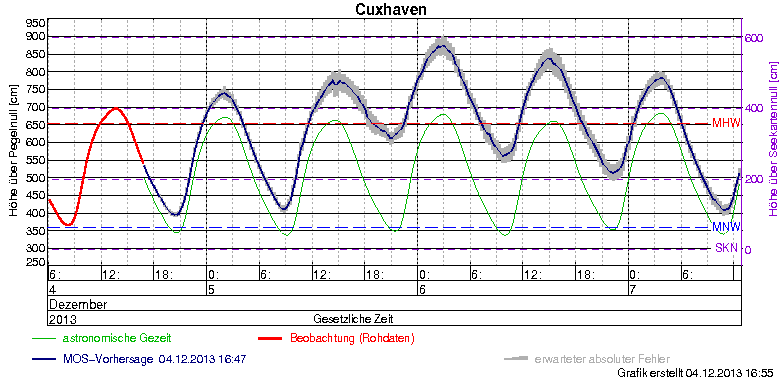 Klaus Knüpffer MOS Stumeta Karlsruhe 25.05.2017
2000 bis Gegenwart

wetterturnier.de
MSwr-MOS – Vorhersagen
MOS als NowCast-Warnsystem
Klaus Knüpffer MOS Stumeta Karlsruhe 25.05.2017
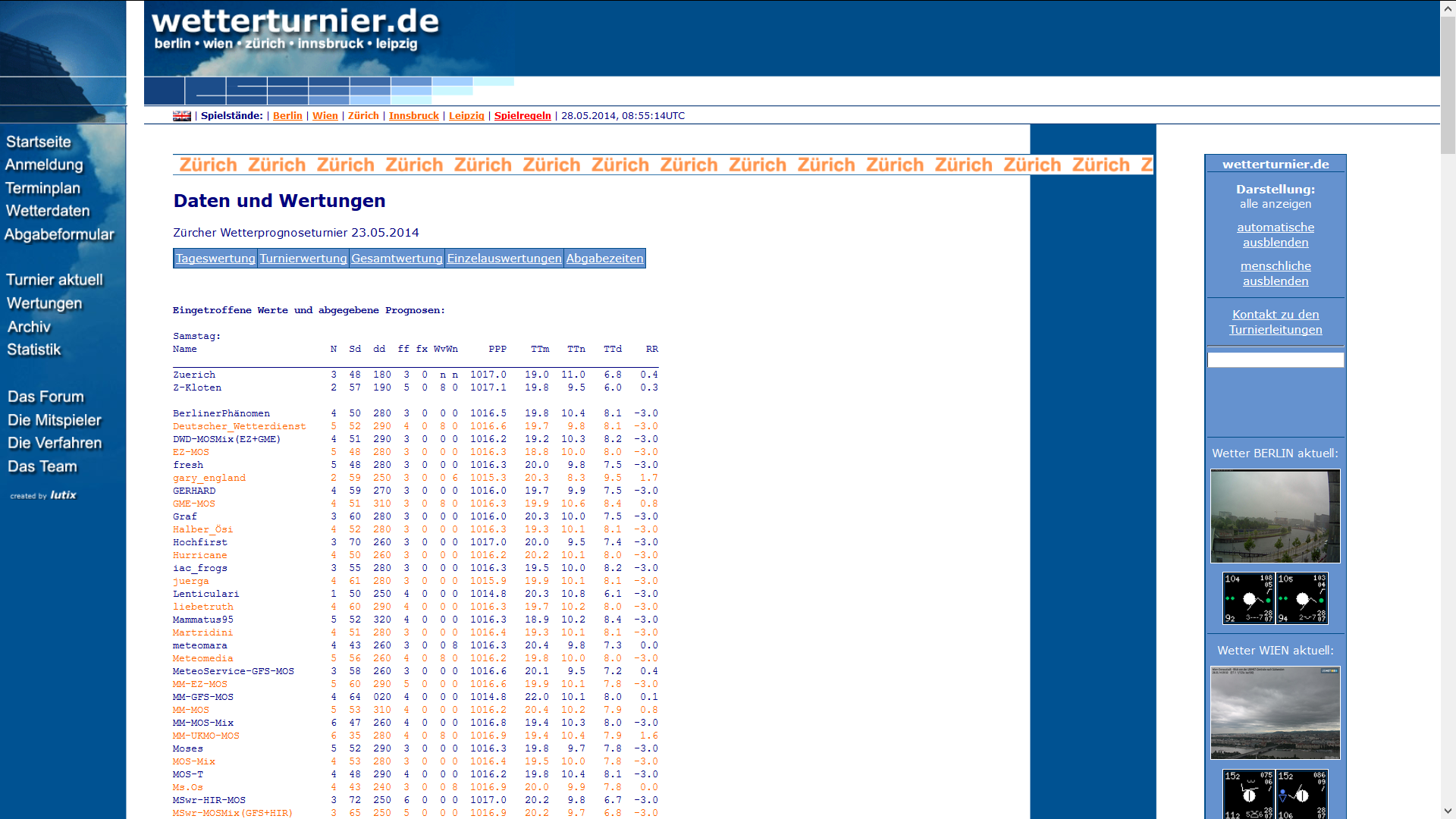 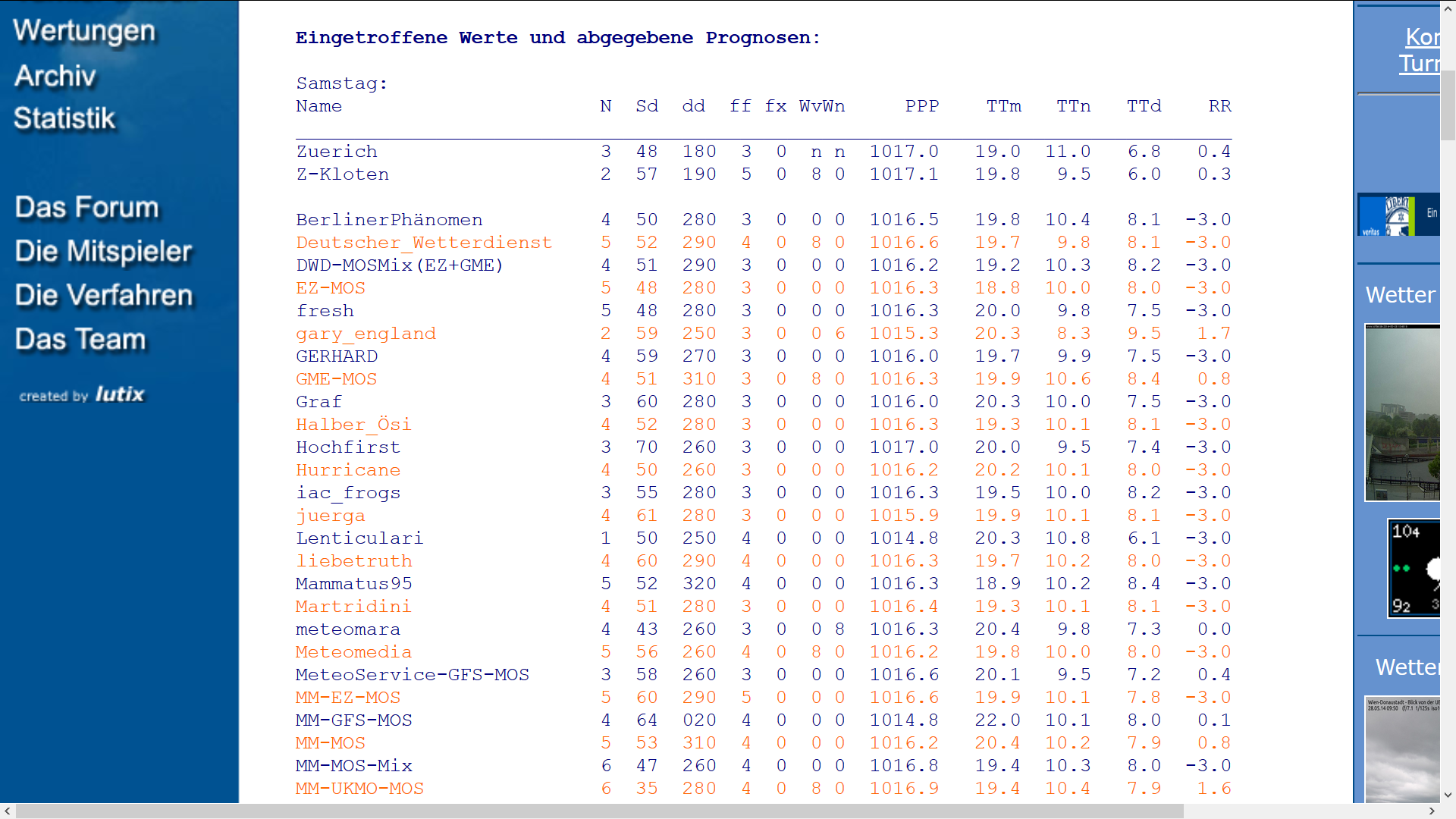 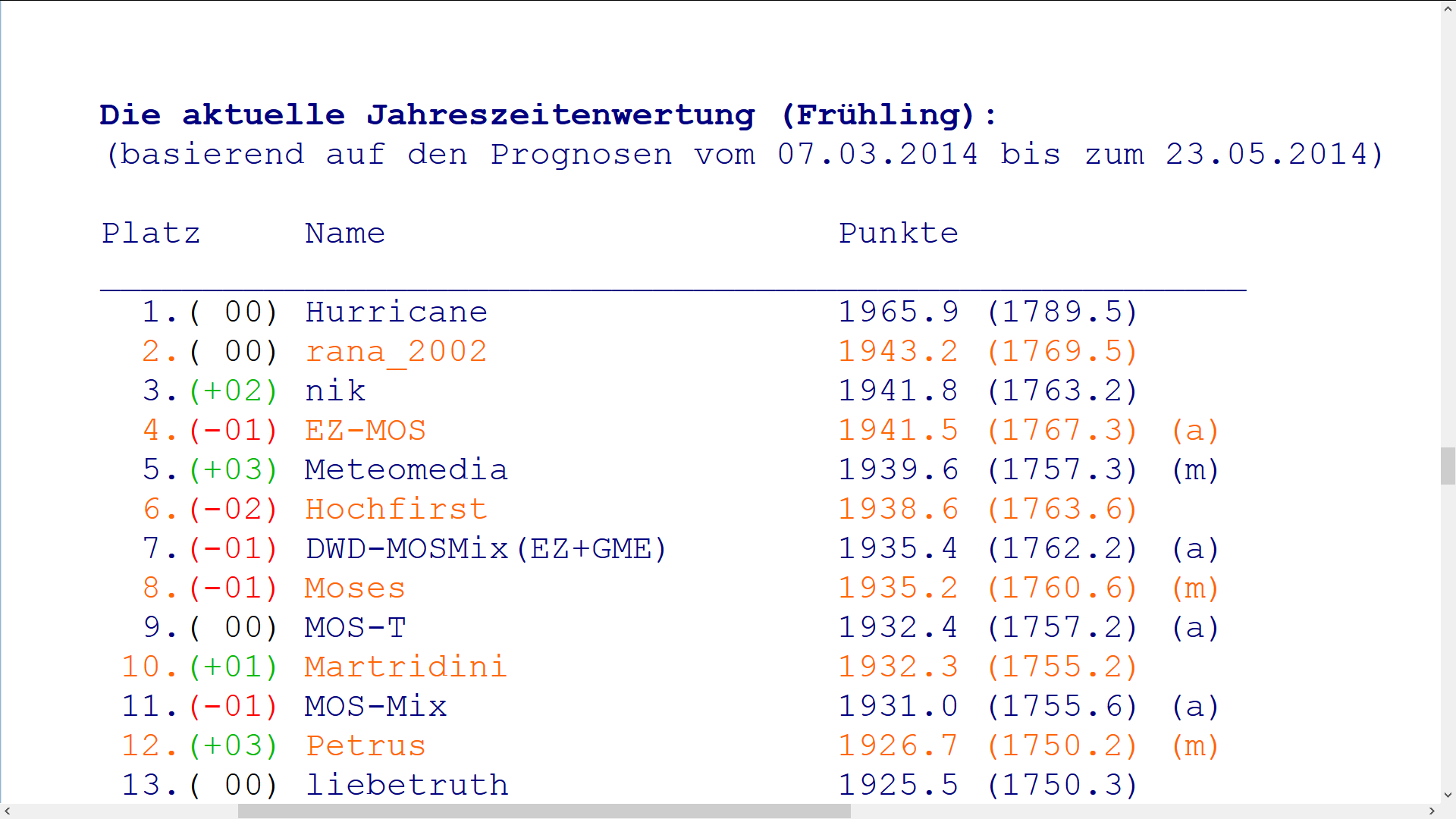 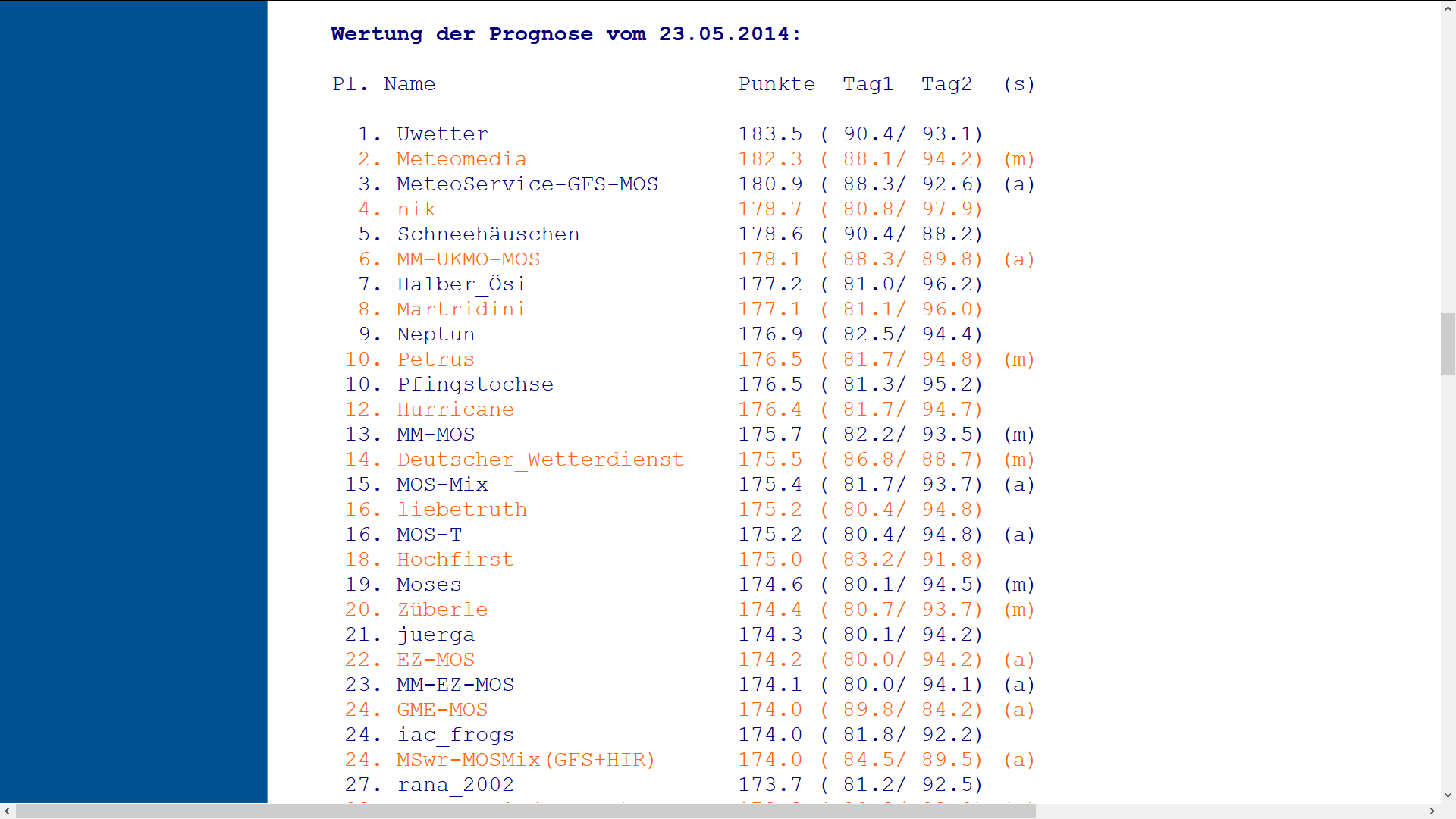 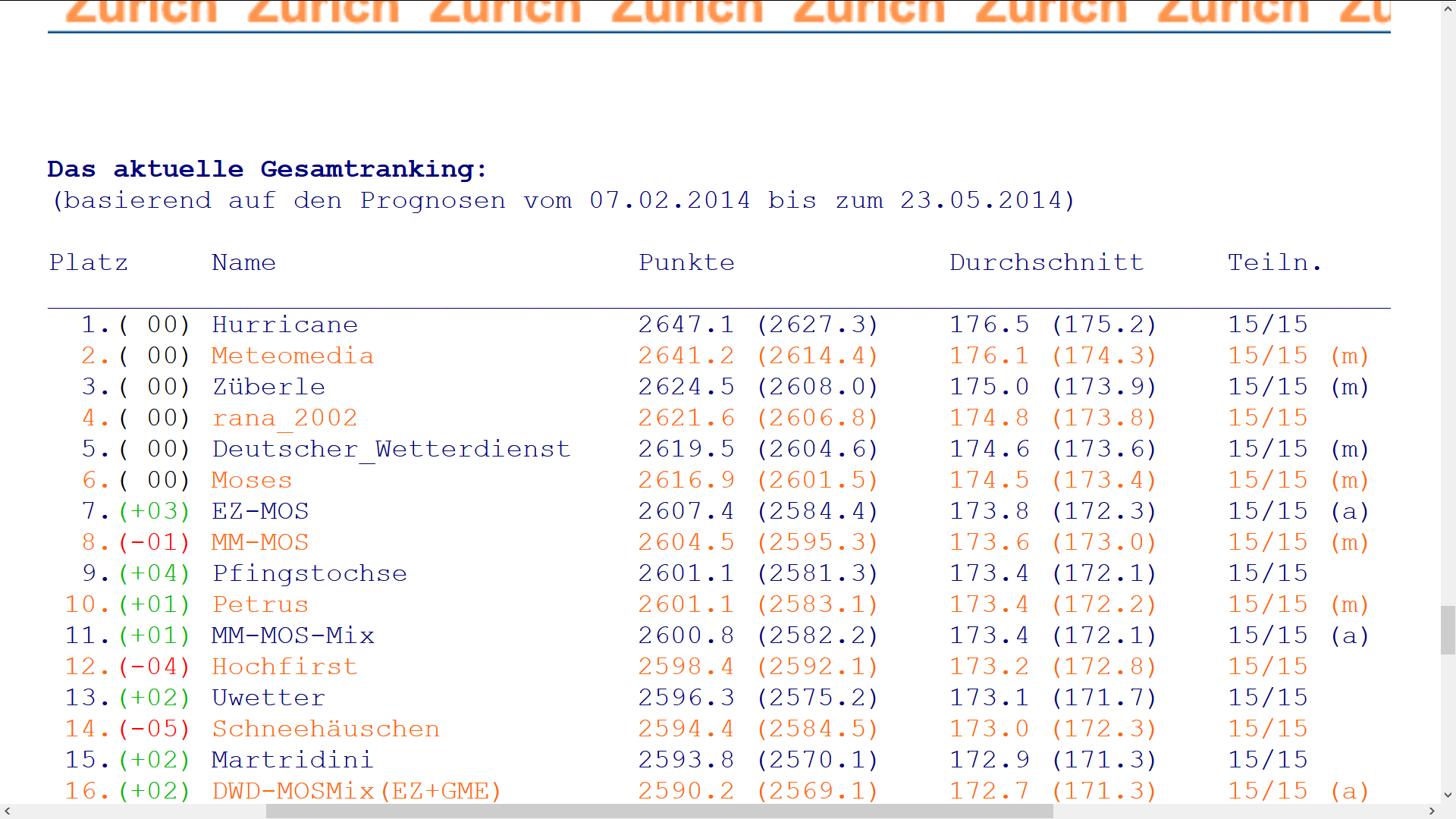 Klaus Knüpffer MOS Stumeta Karlsruhe 25.05.2017
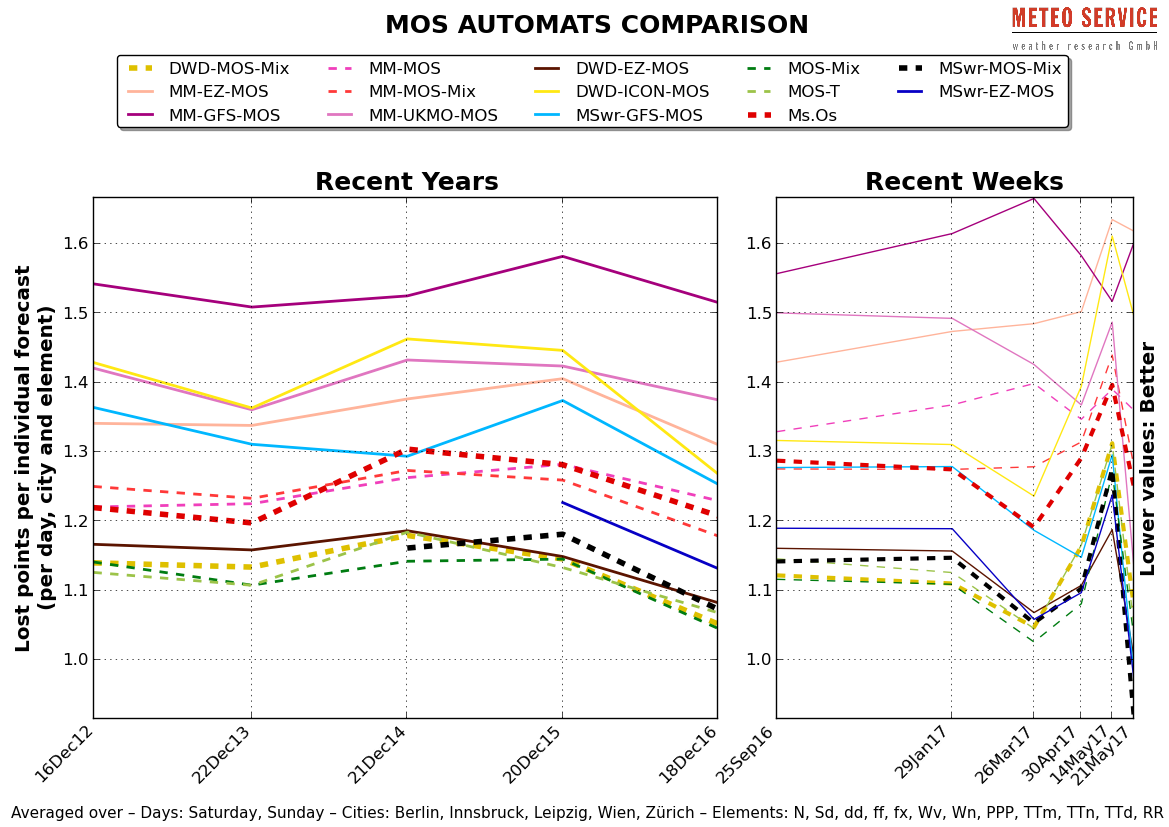 Klaus Knüpffer MOS Stumeta Karlsruhe 25.05.2017
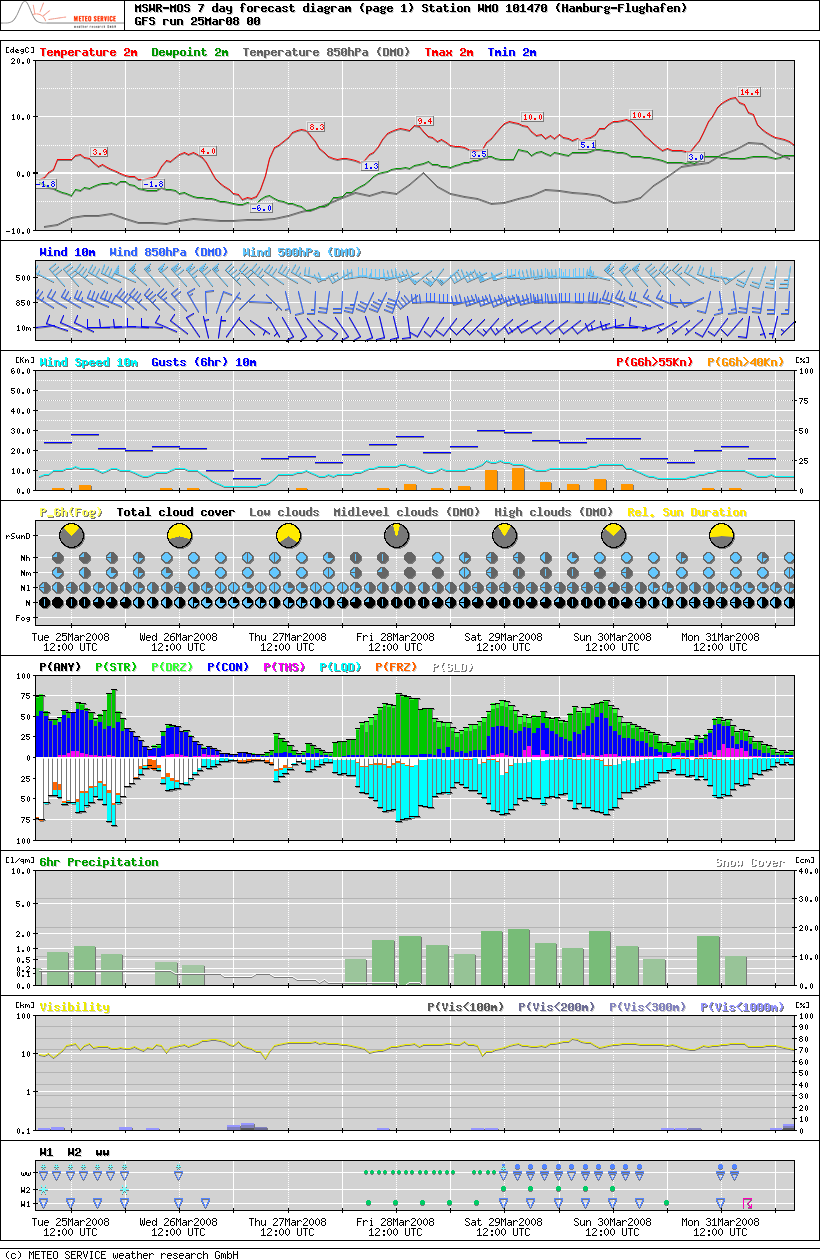 MSwr-MOS Vorhersage
für Hamburg, ausgegeben
am 25. März 2008
Klaus Knüpffer MOS Stumeta Karlsruhe 25.05.2017
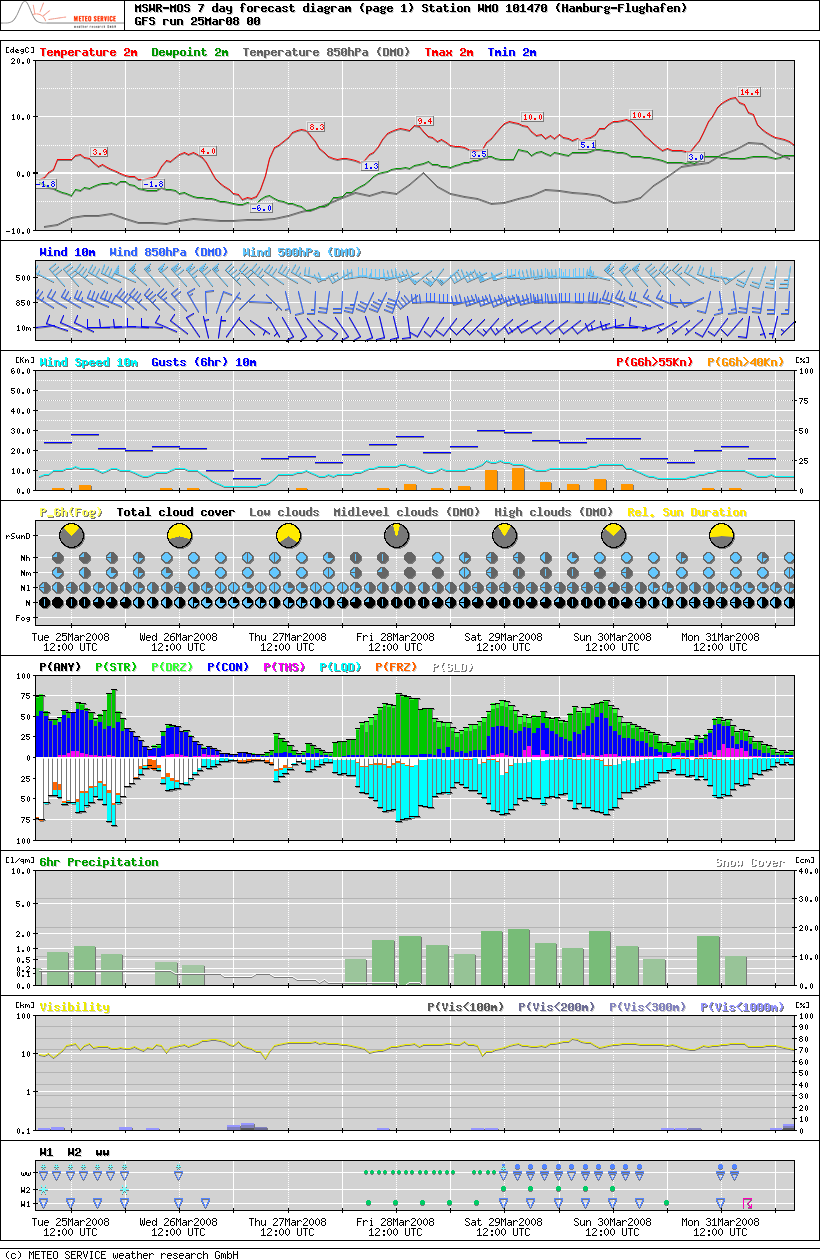 MSwr-MOS Vorhersage
für Hamburg, ausgegeben
am 25. März 2008
Klaus Knüpffer MOS Stumeta Karlsruhe 25.05.2017
MSwr-MOS Vorhersage
für Hamburg, ausgegeben
am 25. März 2008
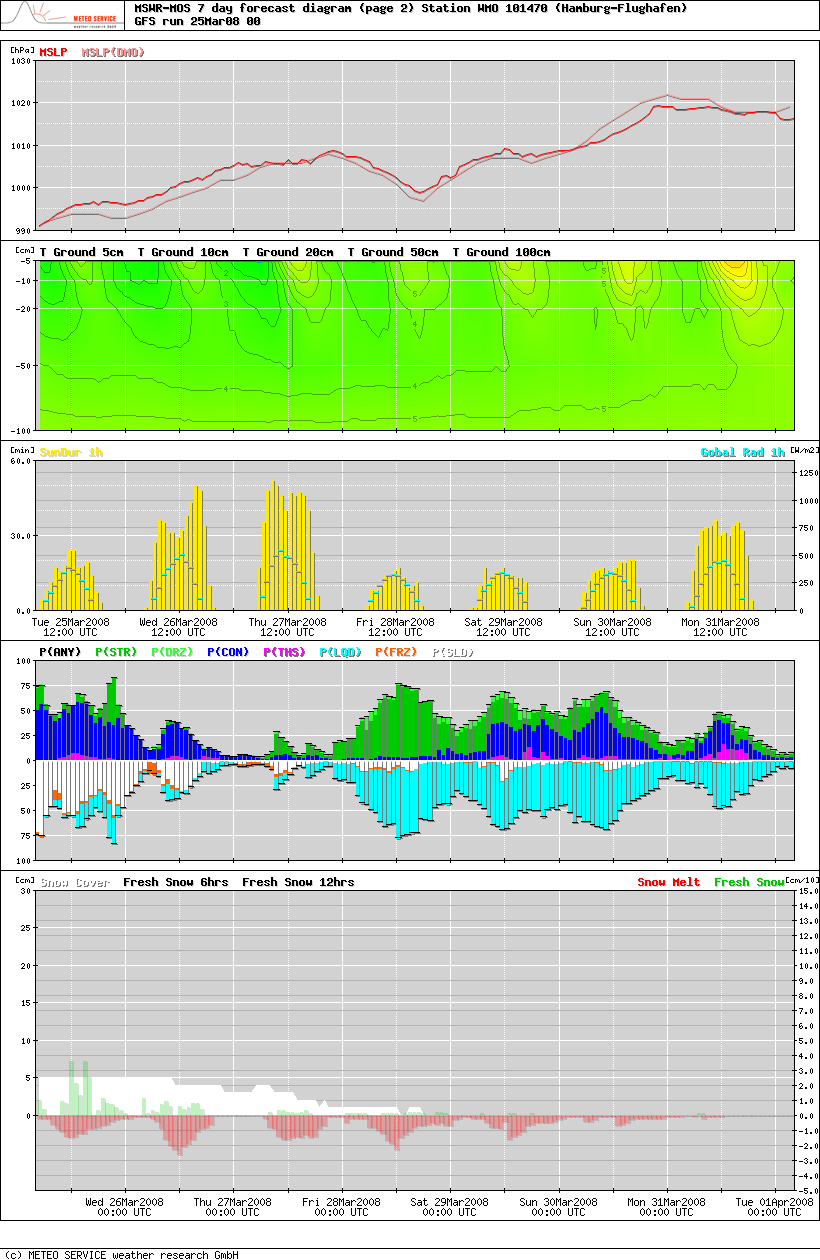 Klaus Knüpffer MOS Stumeta Karlsruhe 25.05.2017
Interpolations-MOS für den 20.04.2005 13 UTC
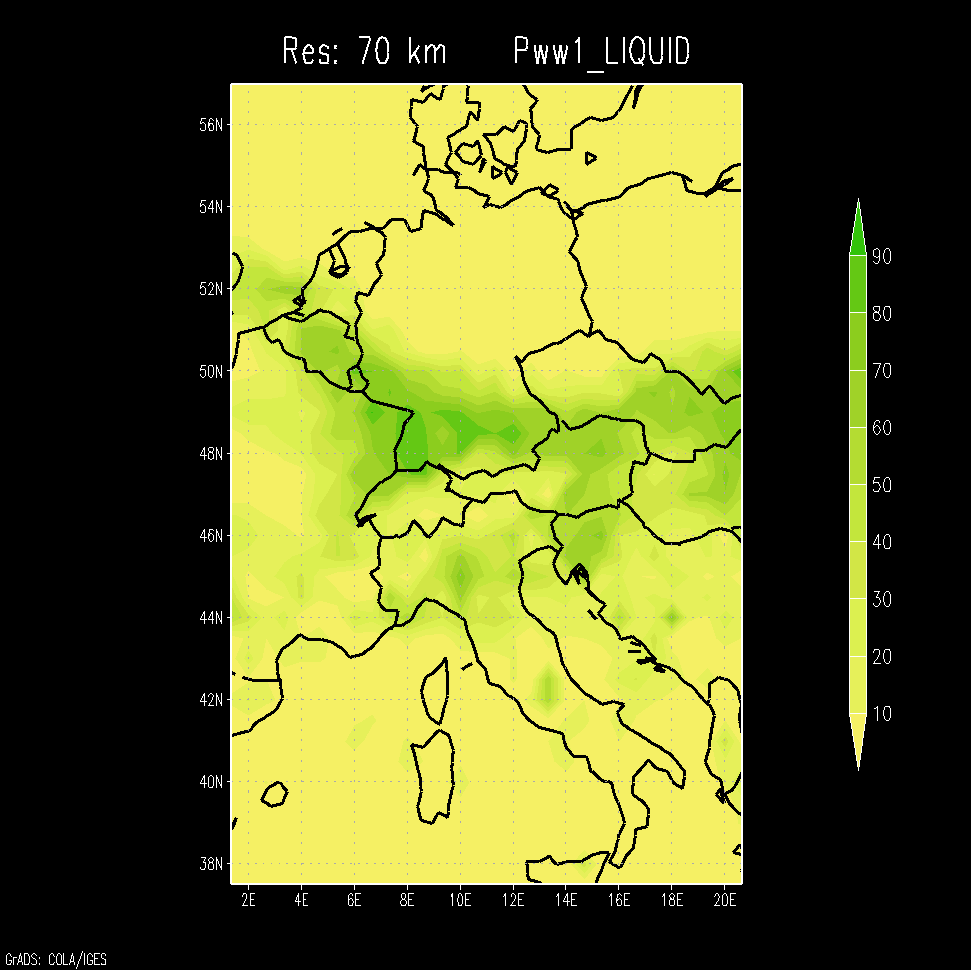 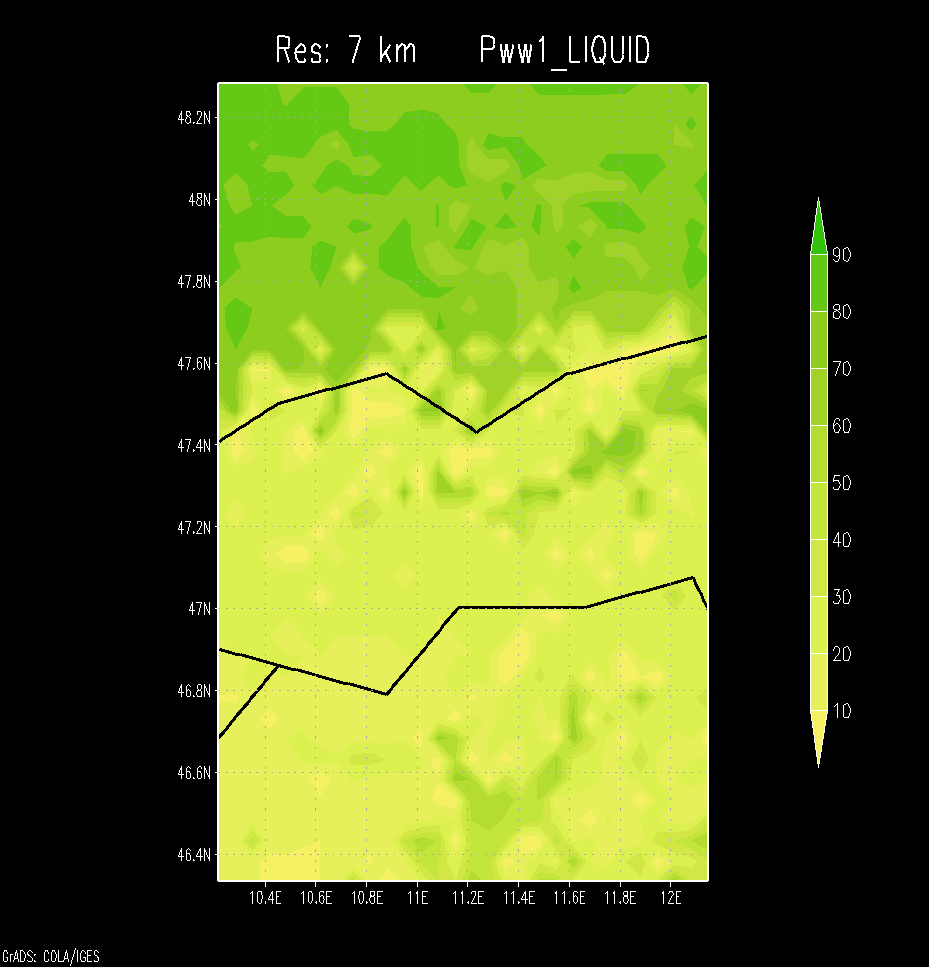 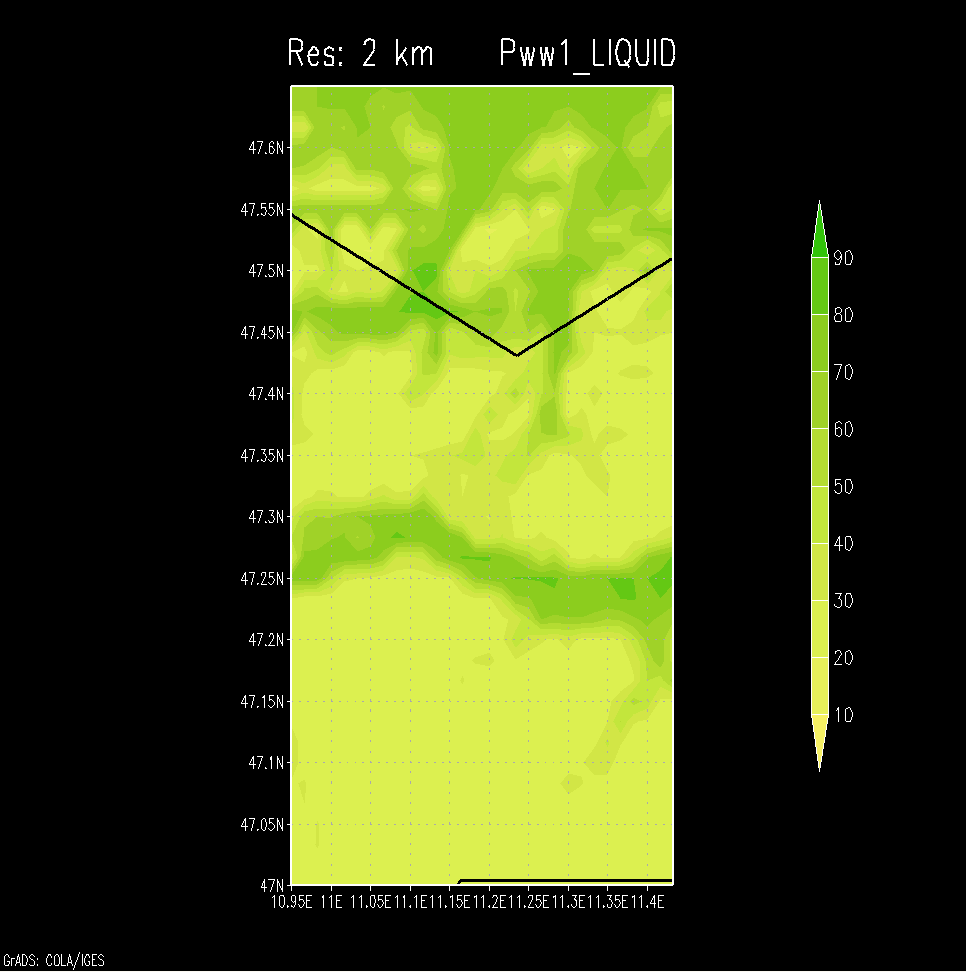 Klaus Knüpffer MOS Stumeta Karlsruhe 25.05.2017
Interpolations-MOS für den 20.04.2005 13 UTC
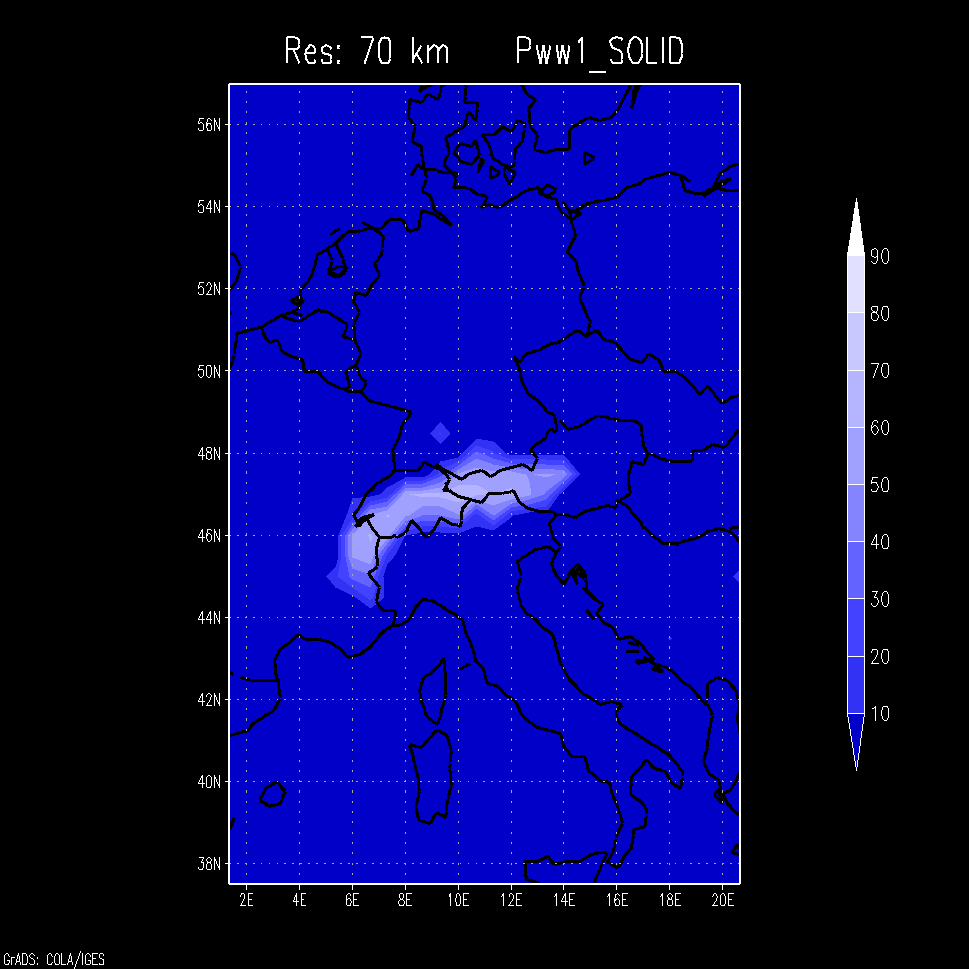 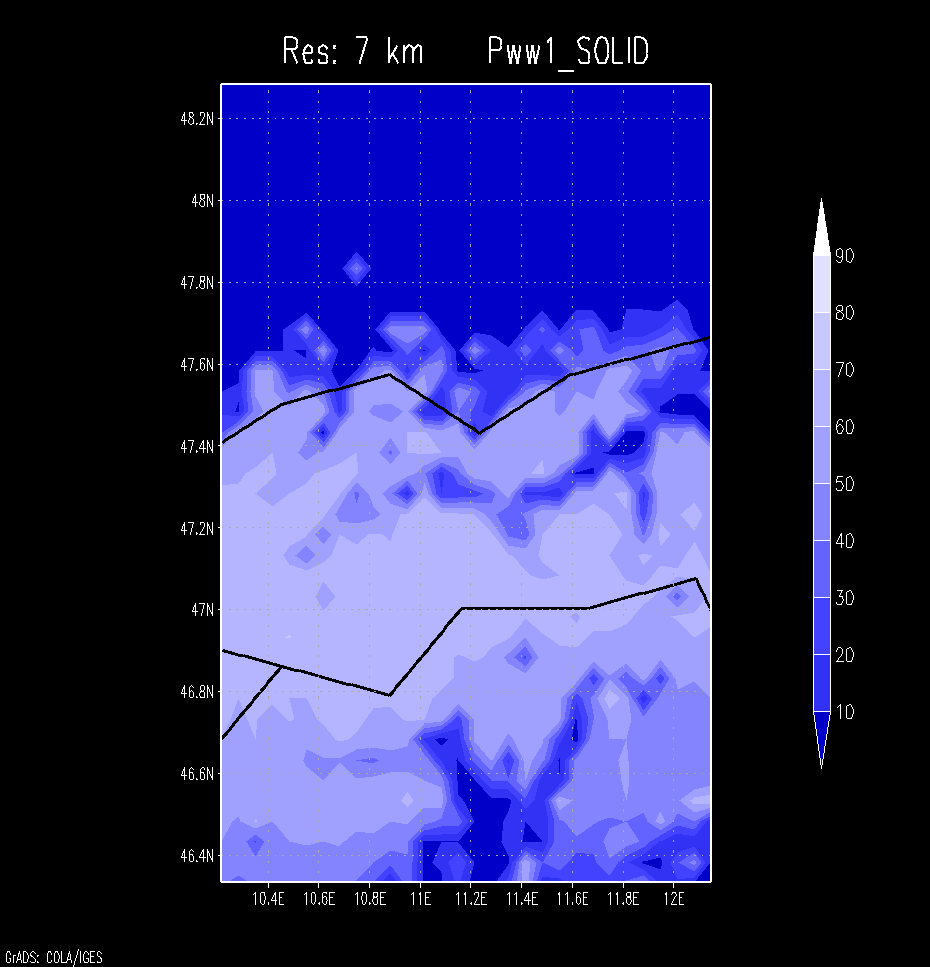 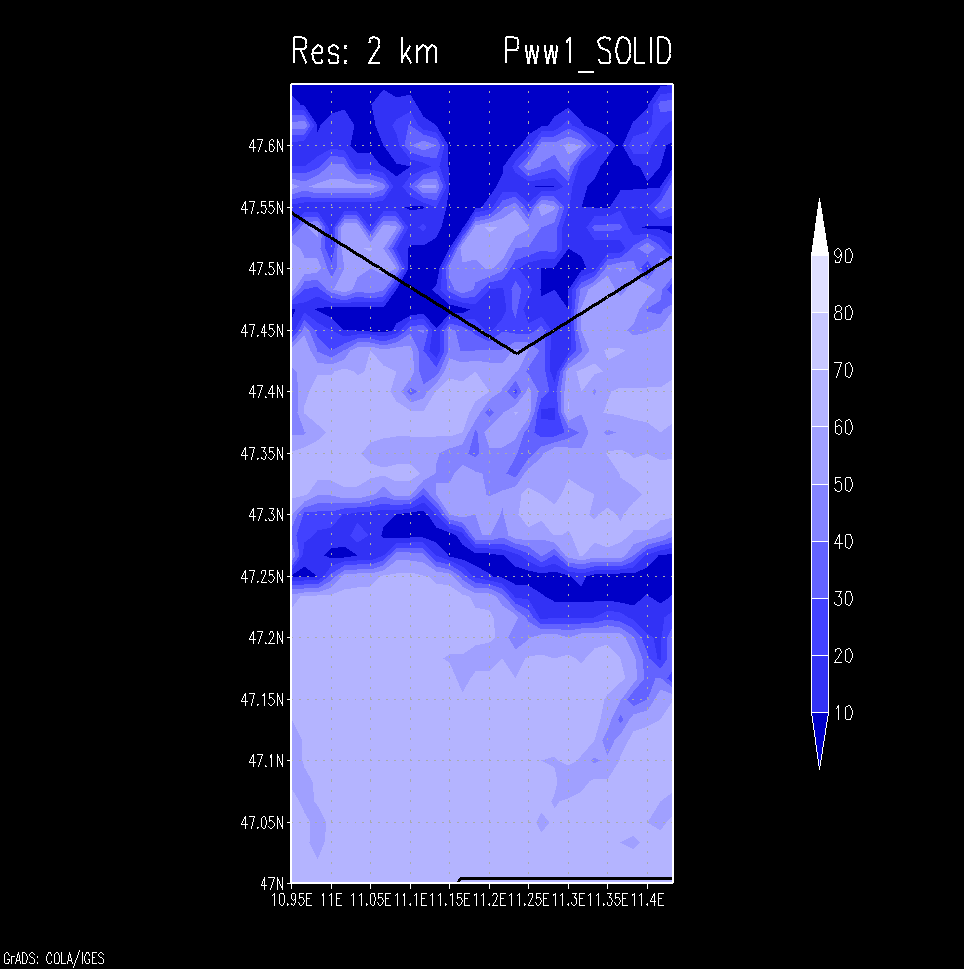 Klaus Knüpffer MOS Stumeta Karlsruhe 25.05.2017
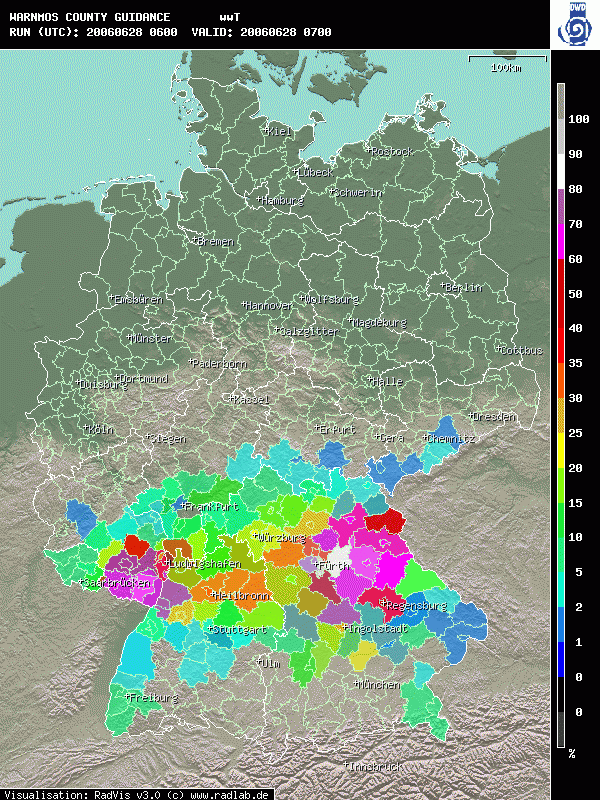 WarnMOS

Stündliche Gewitterwahrscheinlichkeit

28. Juni 2006

12h-Vorhersage
Klaus Knüpffer MOS Stumeta Karlsruhe 25.05.2017
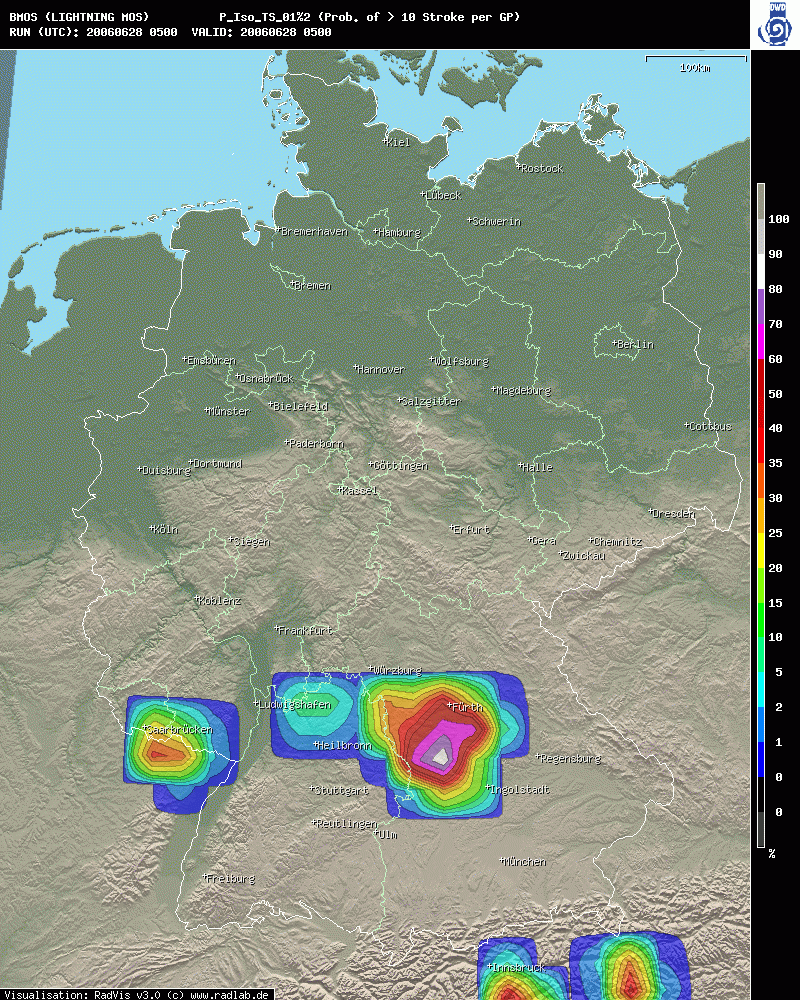 BlitzMOS

Wahrscheinlichkeit isolierter Gewitter mit mehr als 10 Blitze pro 15 min im 27x27 Gitter

28. Juni 2006

3h-Vorhersage
Klaus Knüpffer MOS Stumeta Karlsruhe 25.05.2017
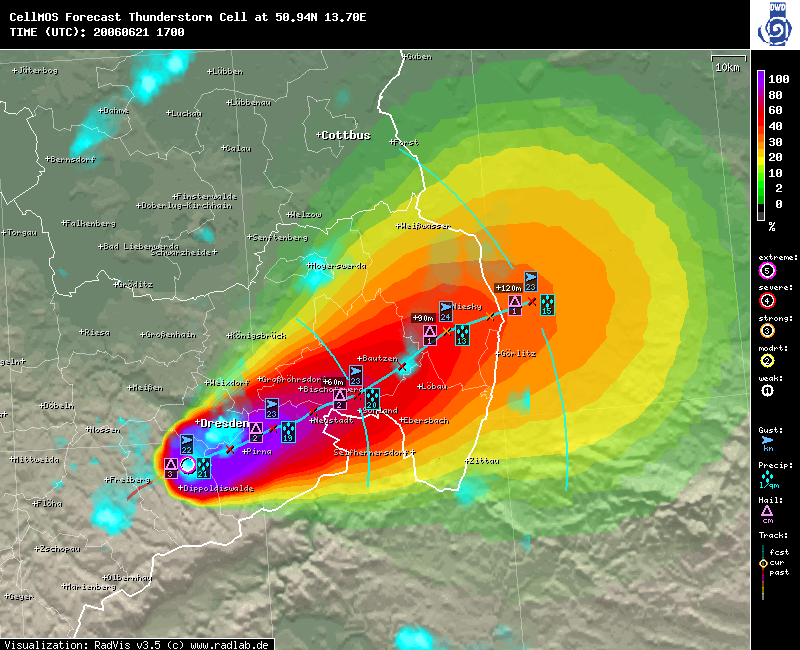 ZellMOS

21. Juni 2006

17 UTC
Klaus Knüpffer MOS Stumeta Karlsruhe 25.05.2017
0 Introduction
Adoption of MSwr-CellMOS for Hail Alarm in Switzerland
Hail…			   Protection...	    	     Simply
							     automatic!
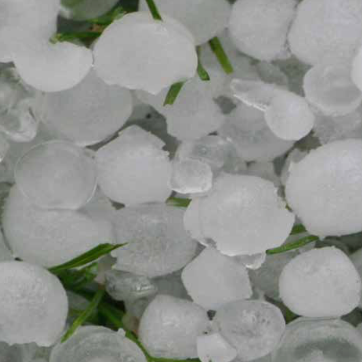 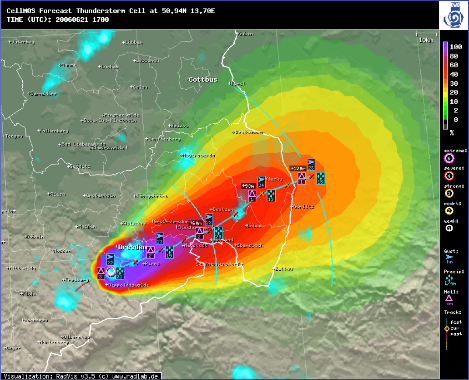 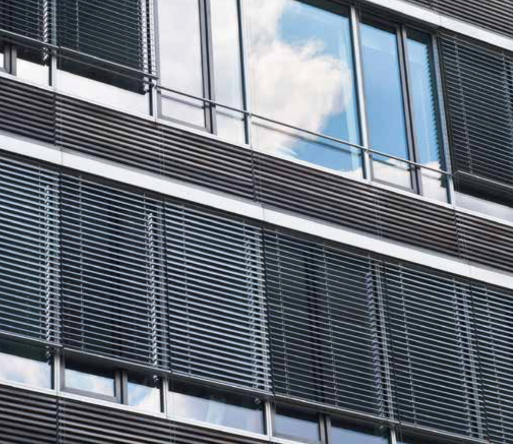 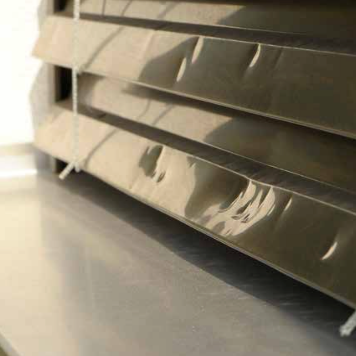 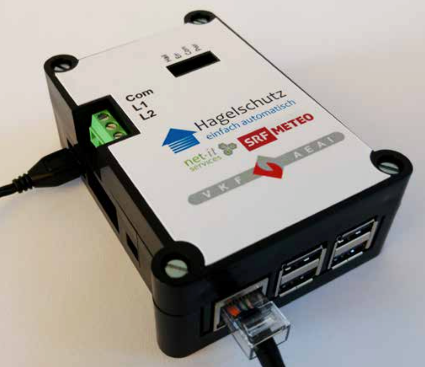 Contributors
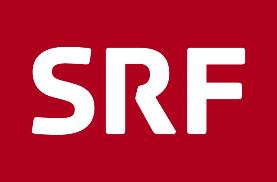 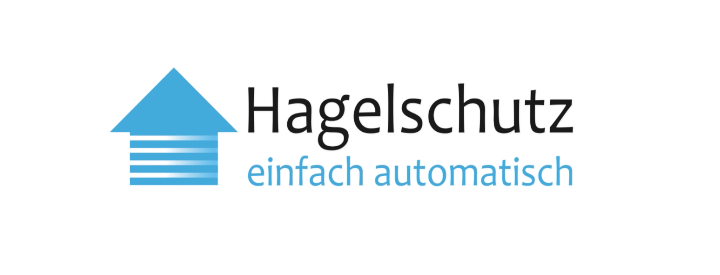 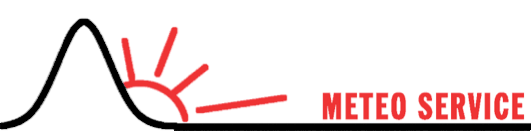 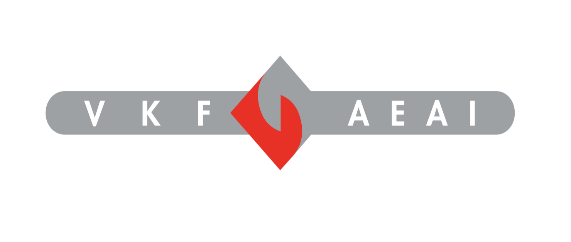 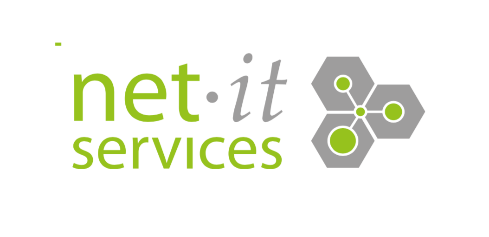 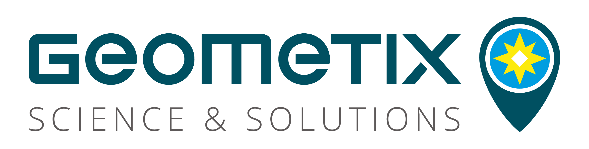 Klaus Knüpffer MOS Stumeta Karlsruhe 25.05.2017
1.3.2 MSwr-CellMOS (SRF/VKF)
Adoption of MSwr-CellMOS for Hail Alarm in Switzerland

Case example
May 10th 2016, Canton: Jura
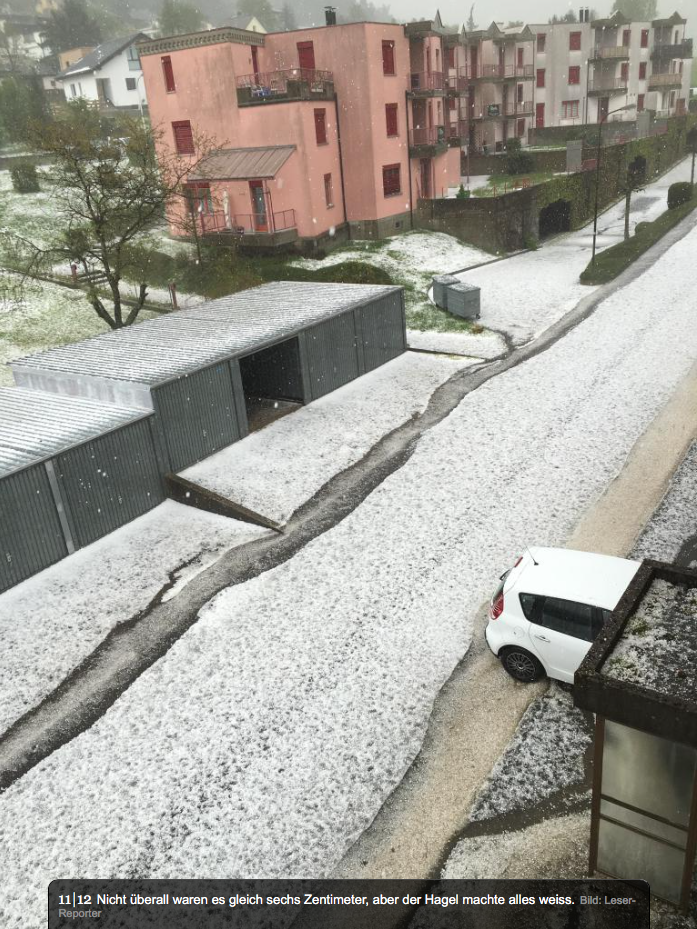 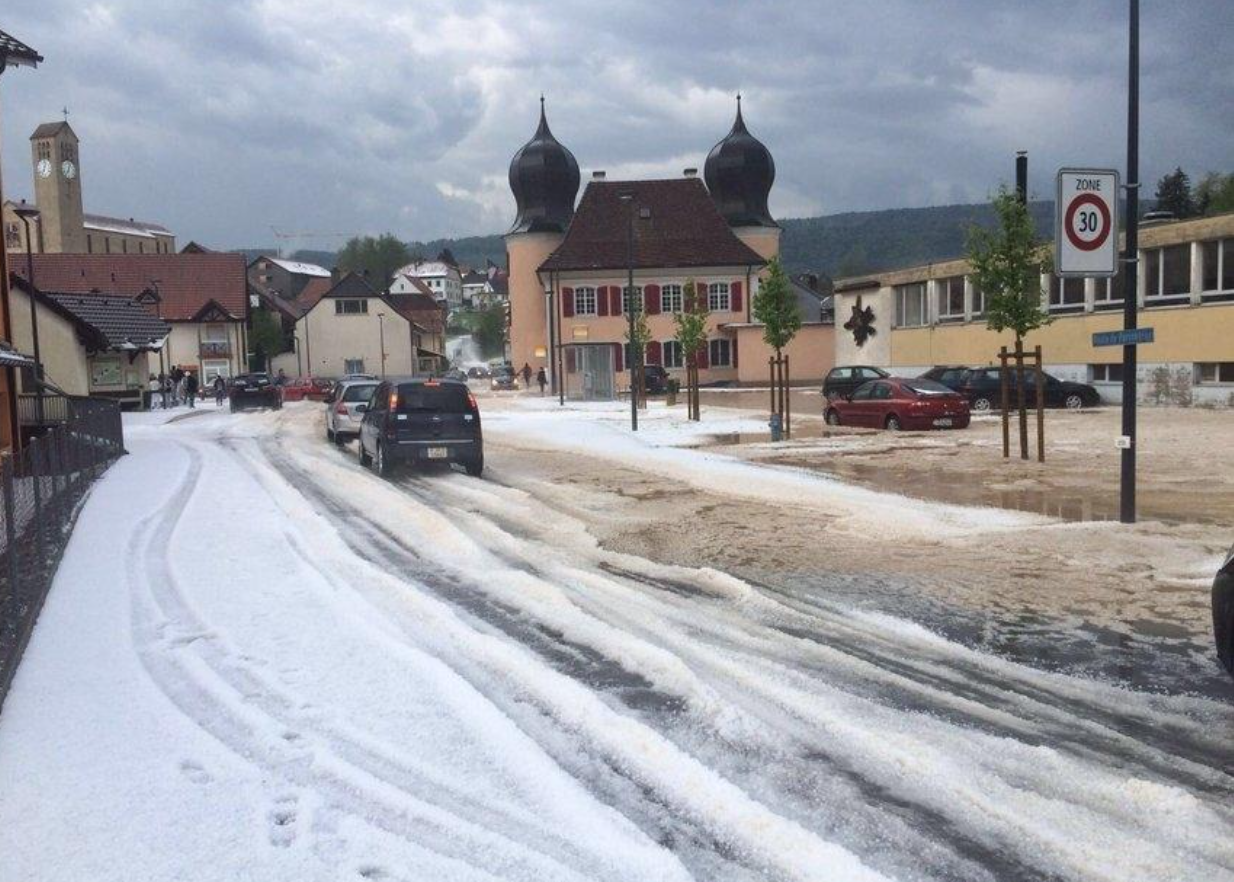 Image source: www.20min.ch
Klaus Knüpffer MOS Stumeta Karlsruhe 25.05.2017
1.3.2 MSwr-CellMOS (SRF/VKF)
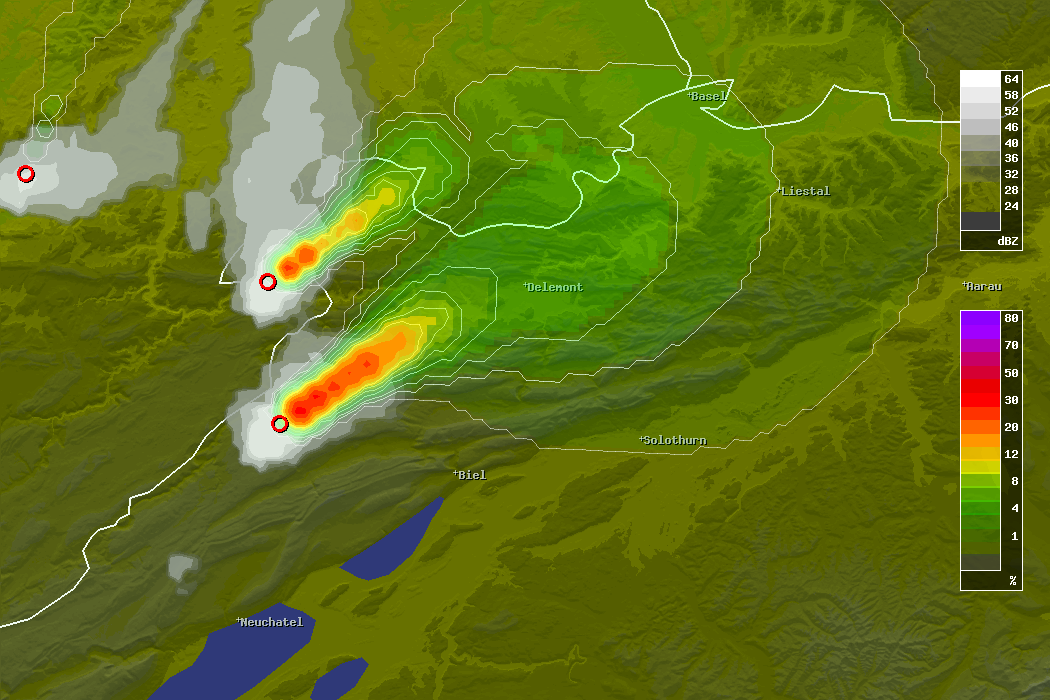 Radar Refl. 16:20 UTC
16:45 UTC, 1.5 cm
Prob Hail > 15mm / 120min
17:10 UTC, 3 cm
MSwr-CellMOS Hail Forecast
Full Run 16:20 UTC (0 – 120 min)
ESWD Hail Reports
Klaus Knüpffer MOS Stumeta Karlsruhe 25.05.2017
1.3.2 MSwr-CellMOS (SRF/VKF)
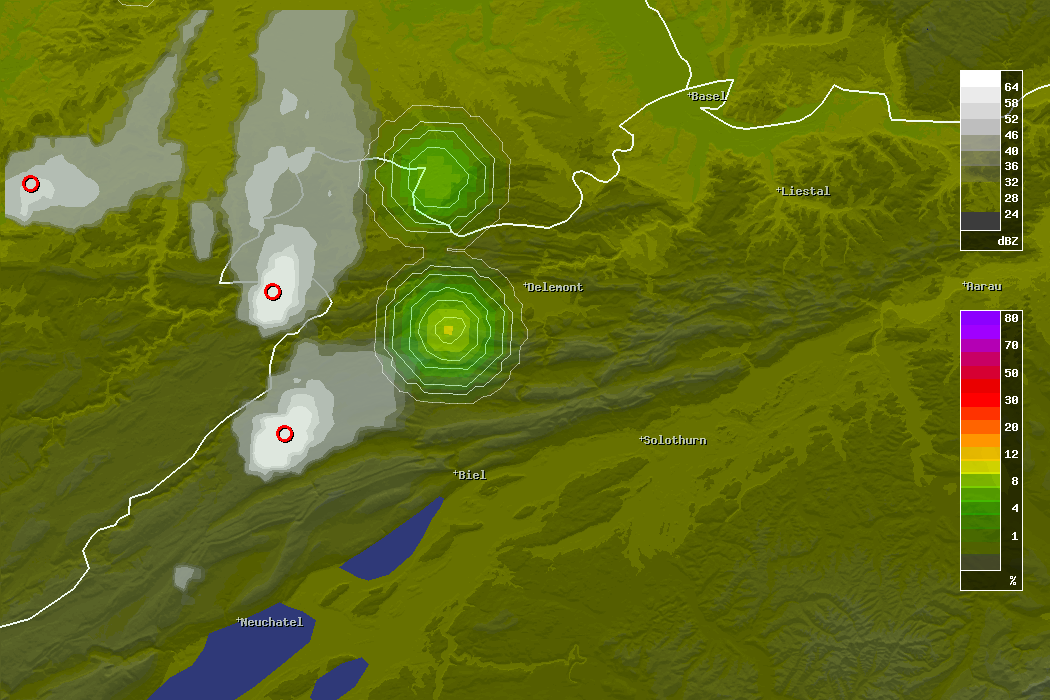 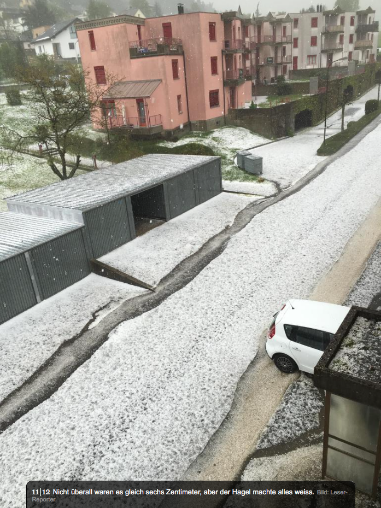 Radar Refl. 16:20 UTC
Prob Hail > 15mm / 5min
17:10 UTC, 3 cm
MSwr-CellMOS Hail Forecast
Run 16:20 UTC + 45 min / 17:05 UTC
ESWD Hail Reports
Klaus Knüpffer MOS Stumeta Karlsruhe 25.05.2017
Zusammenfassung und Ausblick
Klaus Knüpffer MOS Stumeta Karlsruhe 25.05.2017
Zusammenfassung und Ausblick

MOS reduziert seit ca. 20 Jahren ca. 50% der Fehlervarianz der numerischen Vorhersagemodelle

Modelle werden besser 
MOS-Verfahren werden besser
die 50% bleiben...(?)
Klaus Knüpffer MOS Stumeta Karlsruhe 25.05.2017